Rotational Symmetry
10.7
Objective
Why learn this?
Identifying Rotational Symmetry
Identifying Rotational Symmetry
Examples
Concept
Finding Angle of Rotation
Finding Angle of Rotation
Rotating a Figure
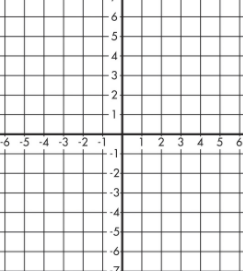 Rotating a Figure
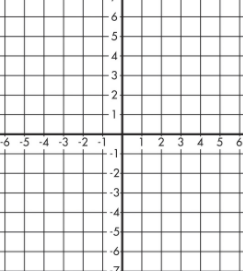 Quick Check
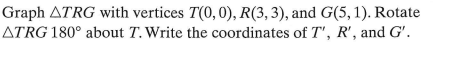 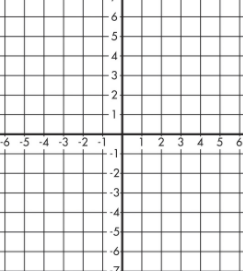 Questions?